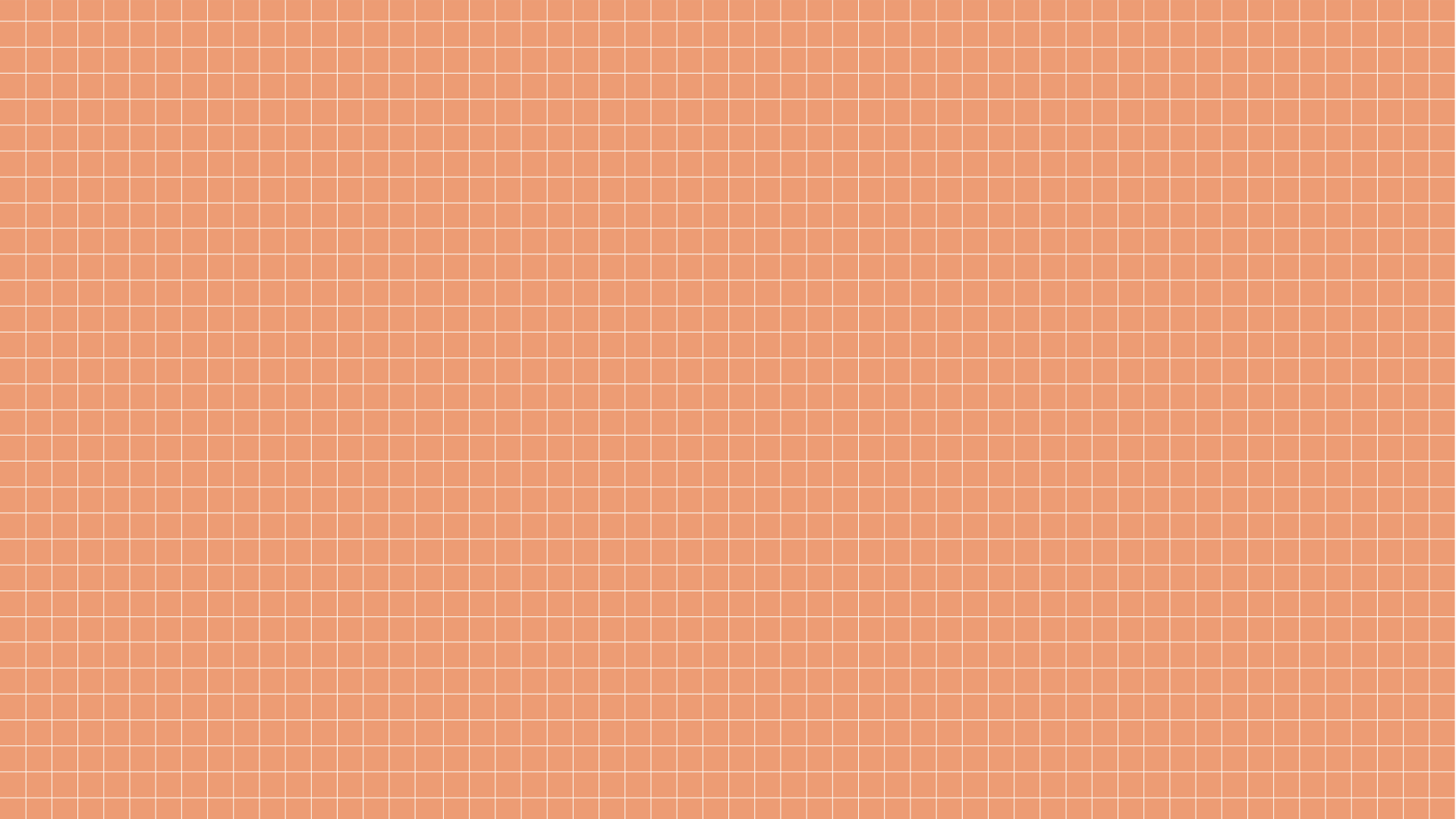 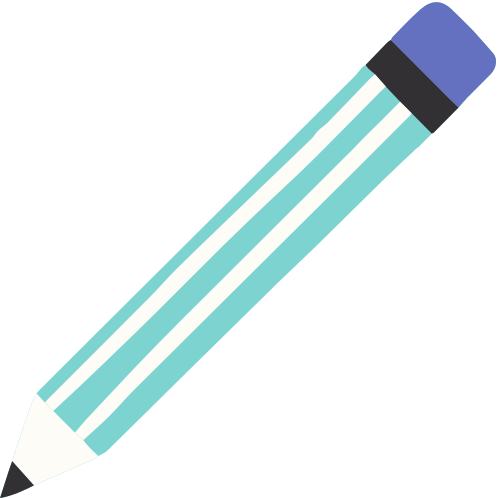 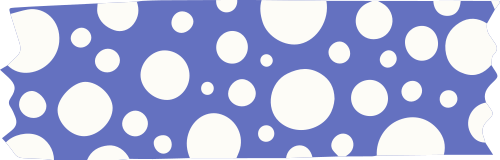 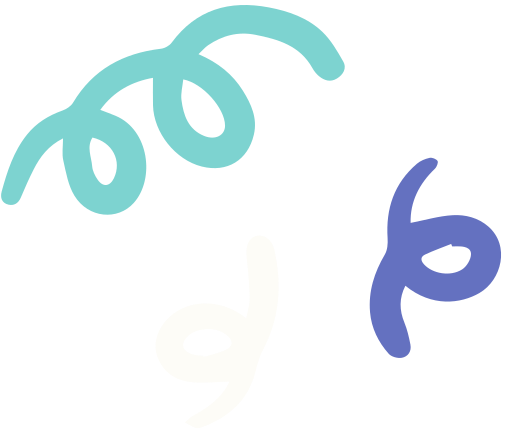 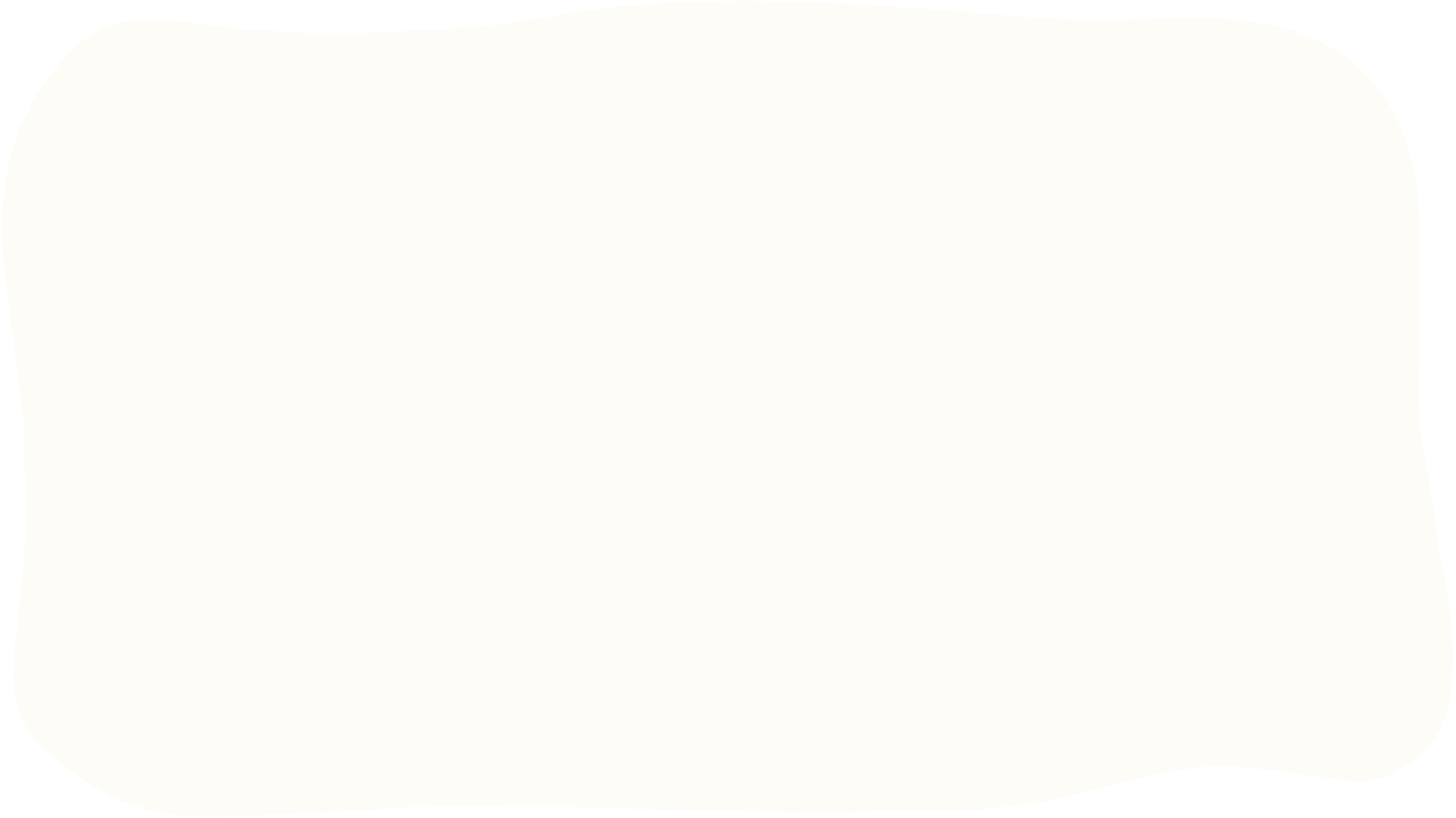 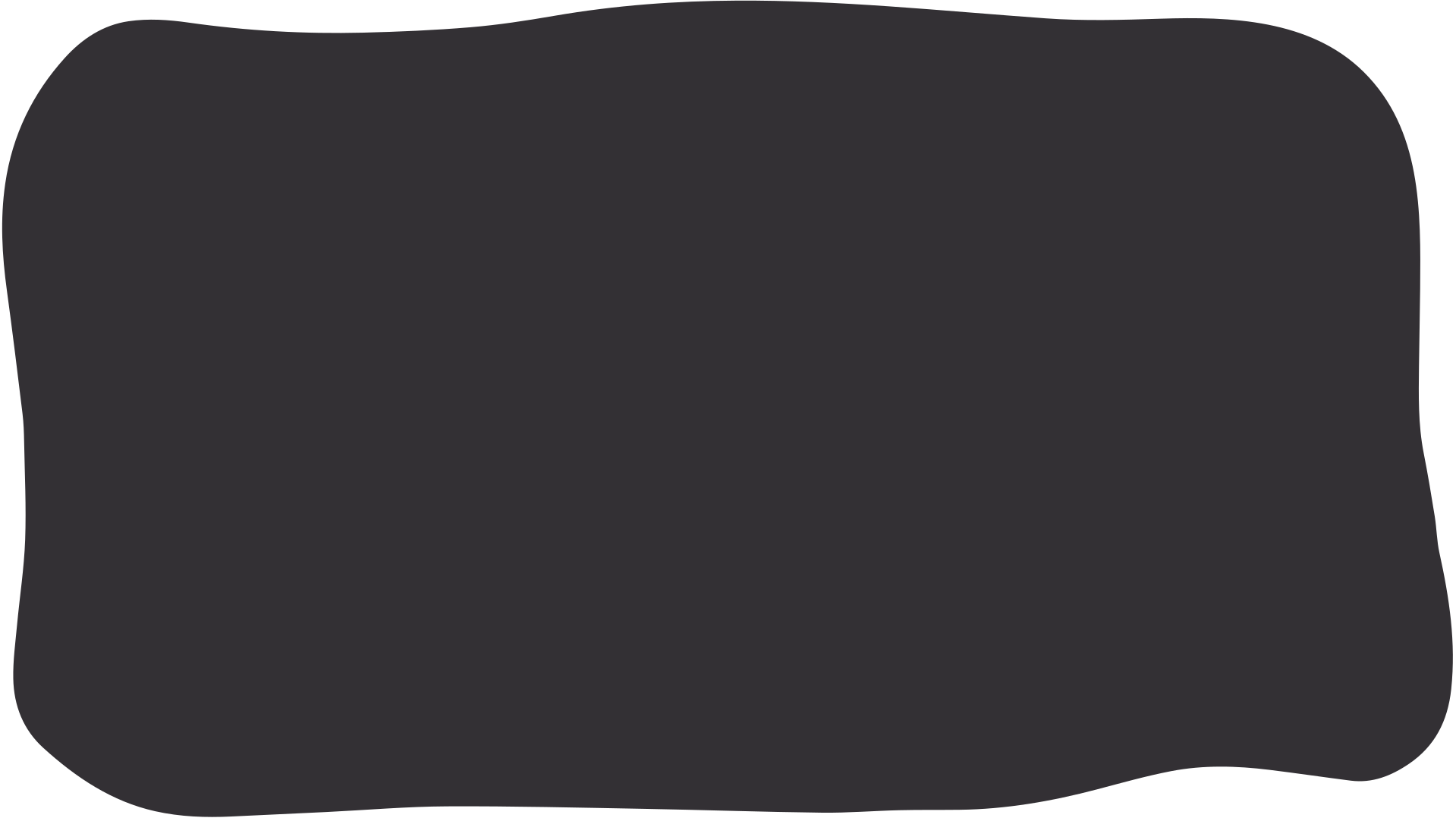 Chính tả (nghe-viết)
Ông tổ nghề thêu
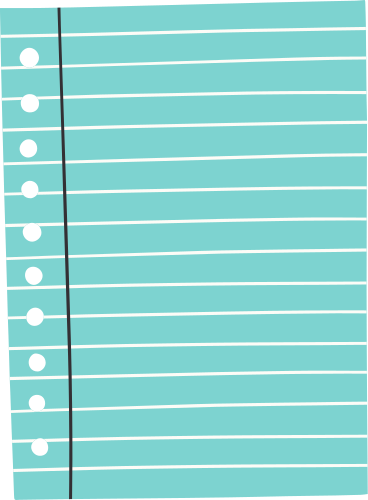 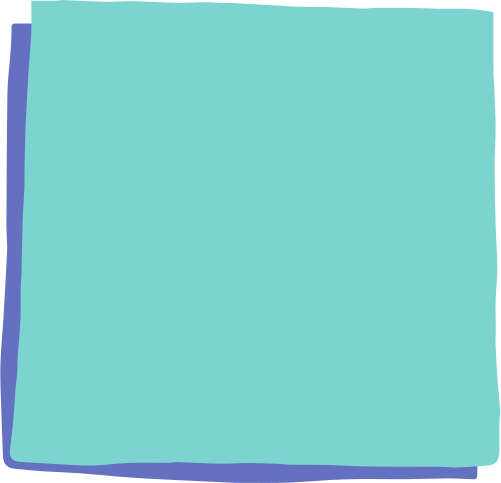 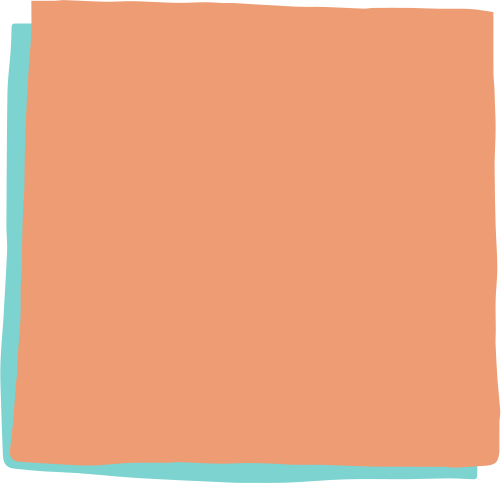 Mục tiêu
- Thực hiện được nghe viết chính xác, trình bày đúng bài : Ông tổ nghề thêu
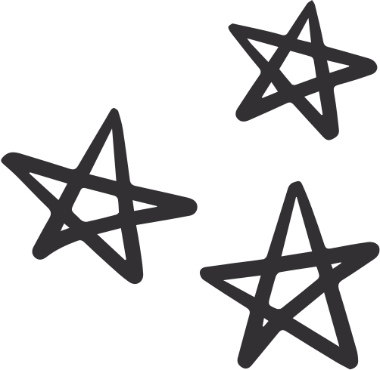 - Làm đúng các bài tập chính tả phân biệt tr/ch
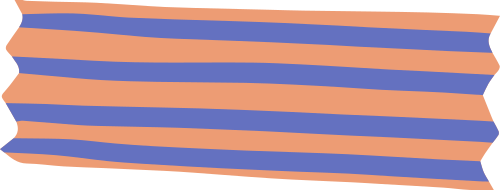 Chính tả (nghe-viết)
Ông tổ nghề thêu
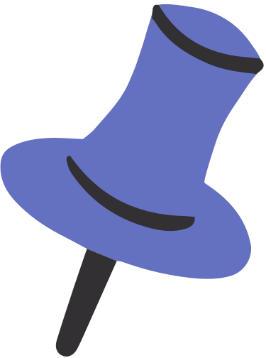 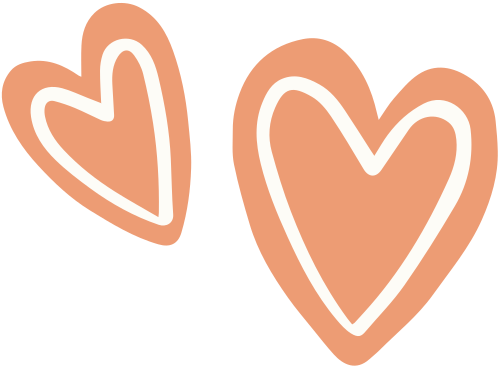 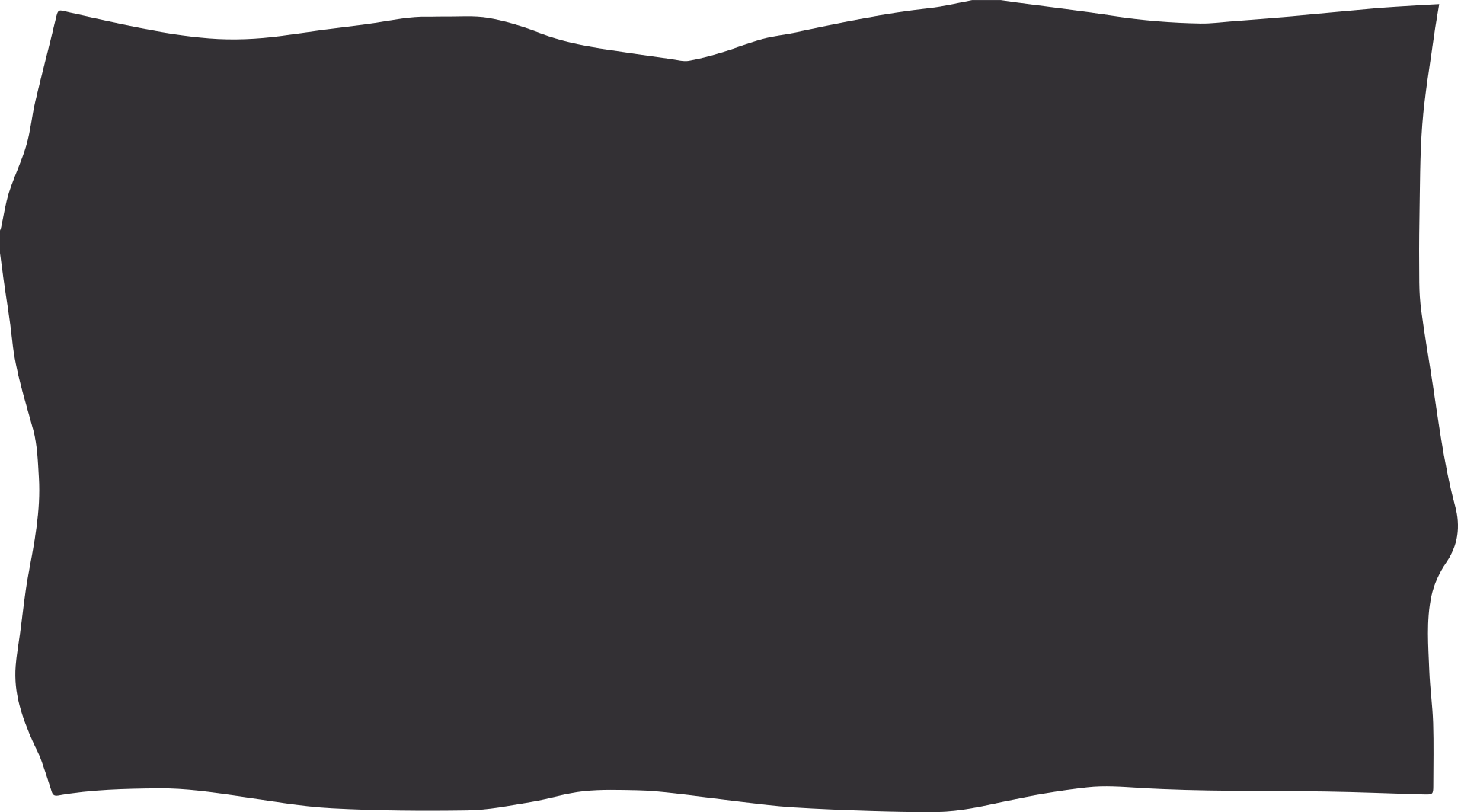 Hồi còn nhỏ, cậu bé Trần Quốc Khái rất ham học. Cậu học cả khi đi đốn củi, lúc kéo vó tôm. Tối đến, nhà không có đèn, cậu bắt đom đóm bỏ vào vỏ trứng, lấy ánh sáng đọc sách. Chẳng bao lâu, Khái đỗ tiến sĩ, rồi làm quan to trong triều đình nhà Lê.
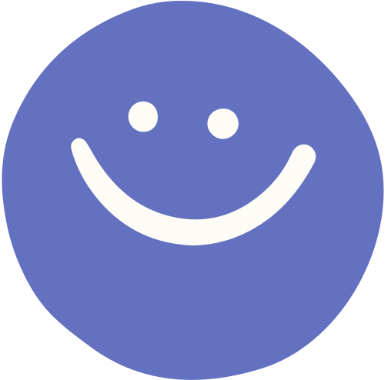 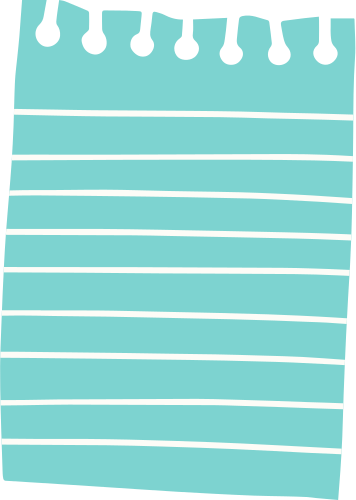 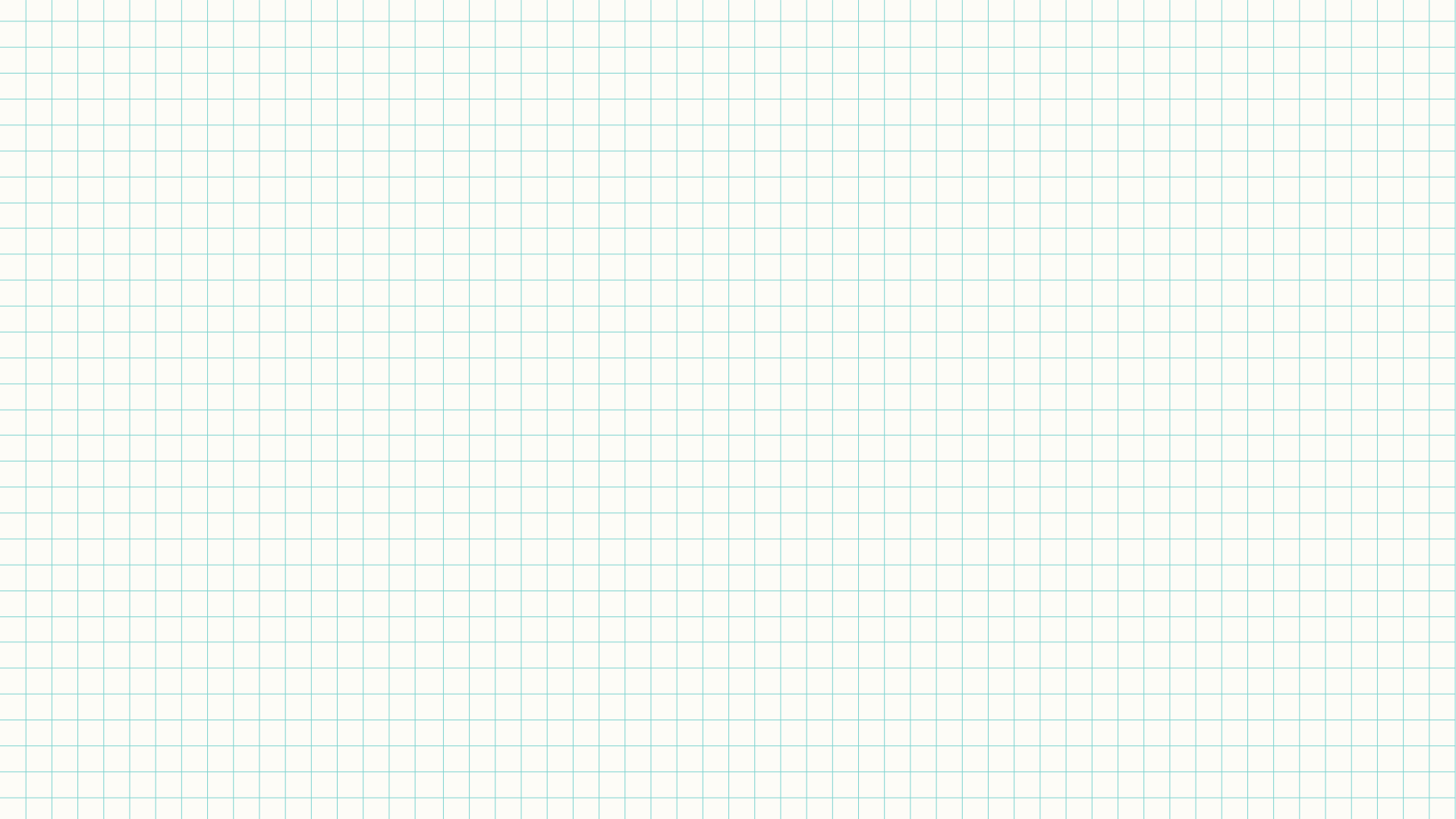 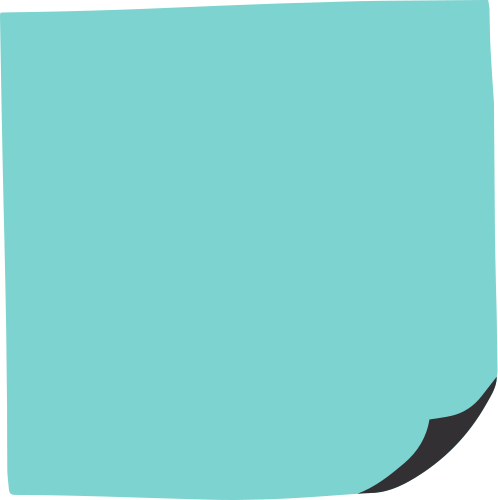 Tìm hiểu nội dung đoạn viết
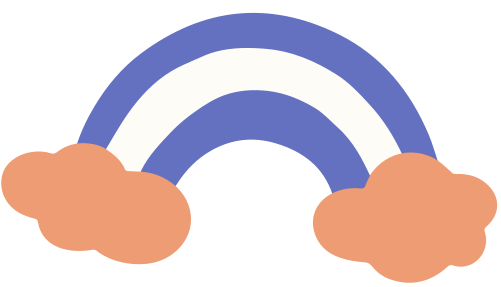 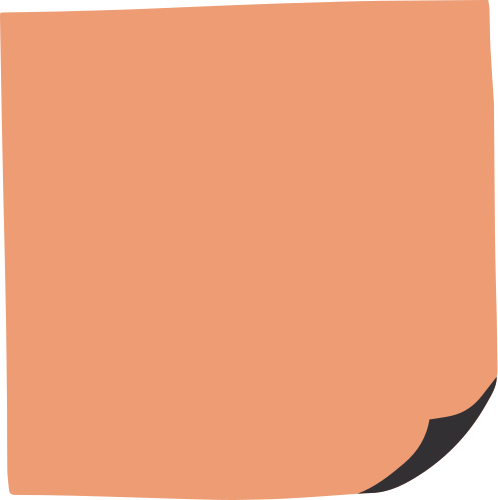 Những từ ngữ nào cho thấy Trần Quốc Khái rất ham học?
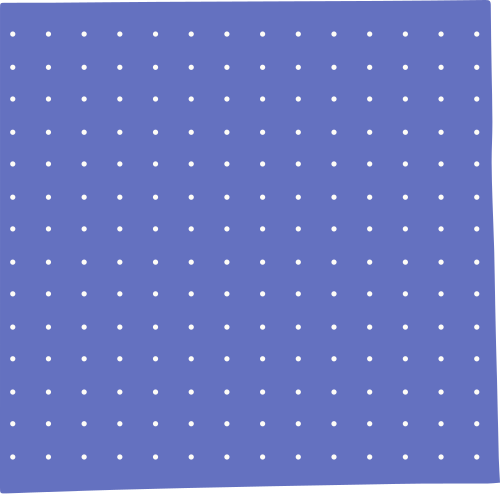 - Cậu học cả khi đi đốn củi, lúc kéo vó tôm, không có đèn cậu bắt đom đóm bỏ vào vỏ trứng để học.
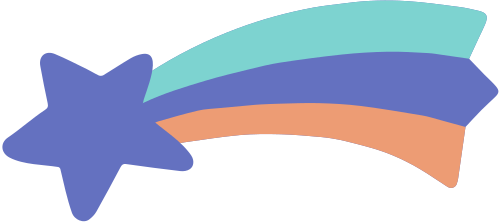 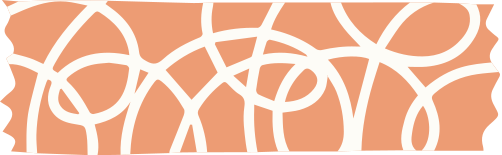 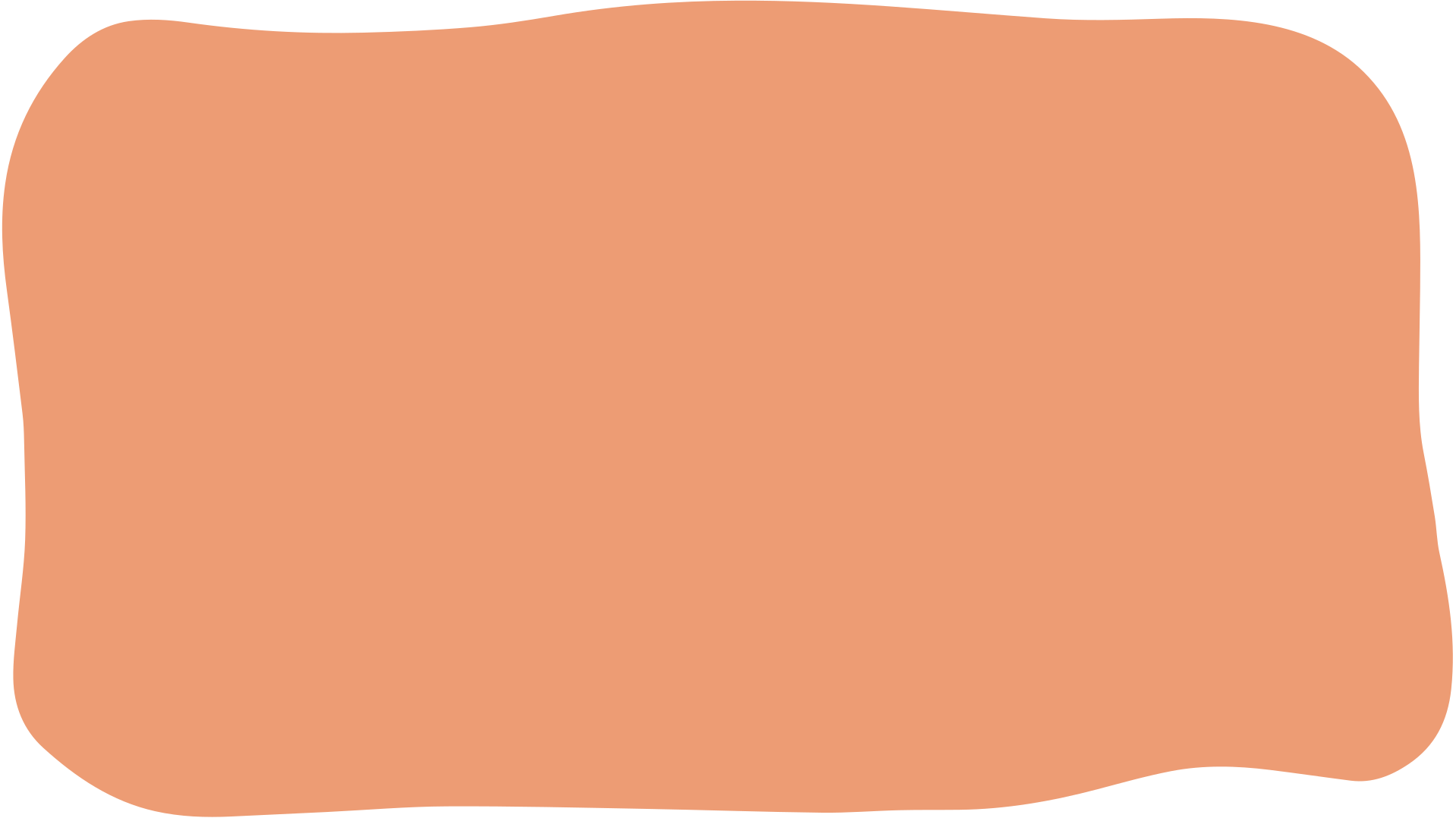 Hướng dẫn cách trình bày
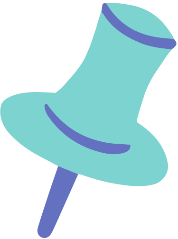 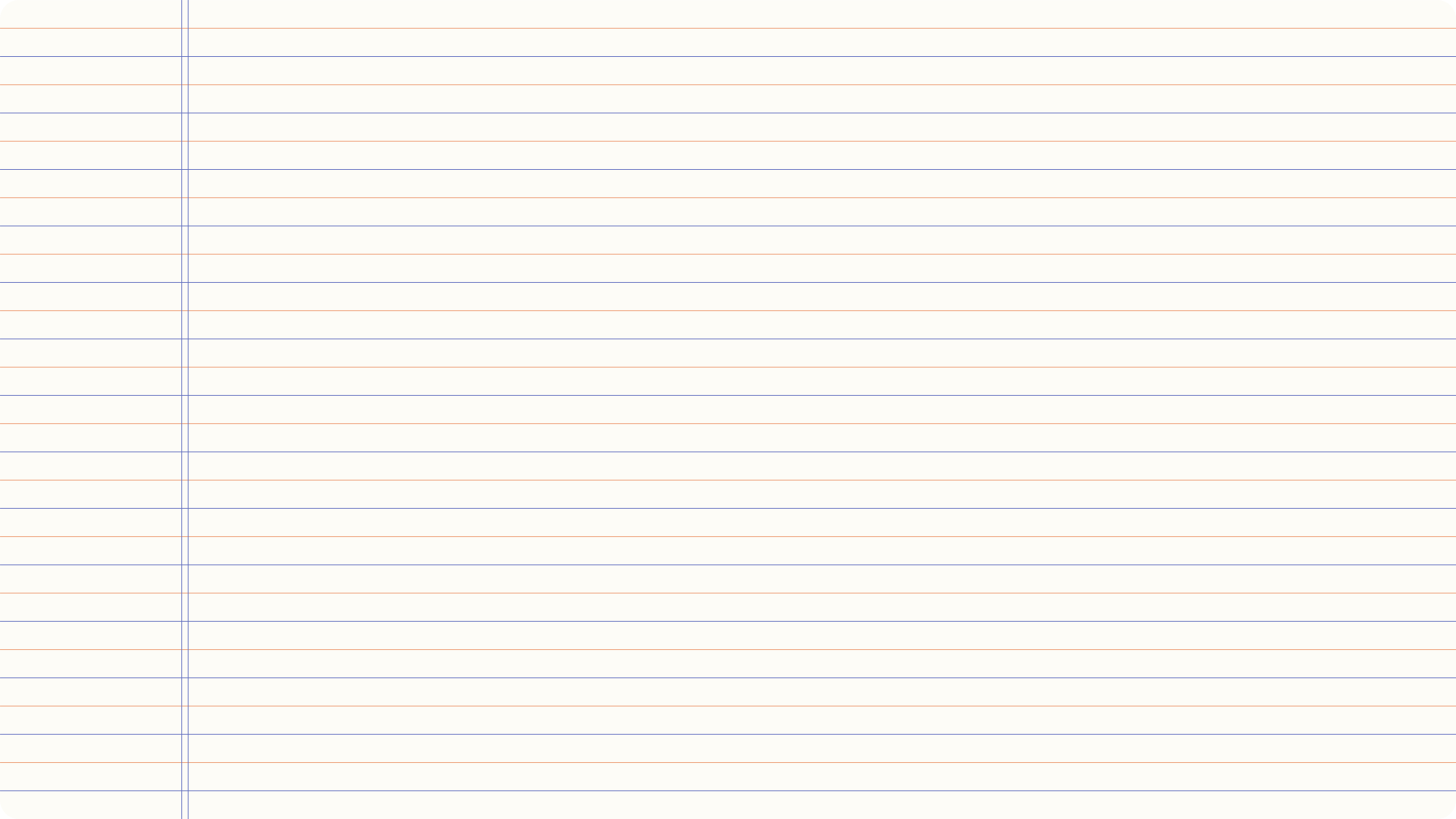 Đoạn văn có mấy câu ?
Có 4 câu
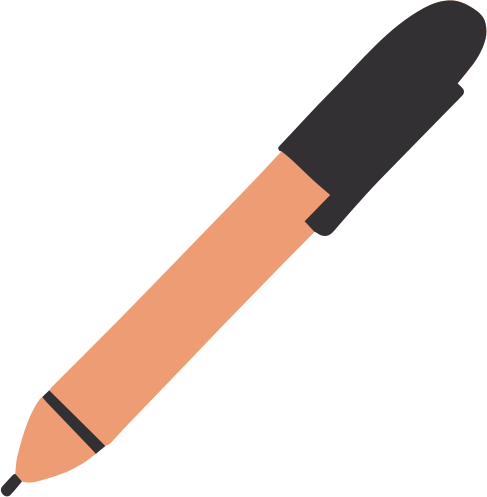 Trong đoạn văn, những chữ nào phải viết hoa?
Những chữ đầu câu: Hồi, Cậu, Tối, Chẳng và tên riêng: Trần Quốc Khái, Lê.
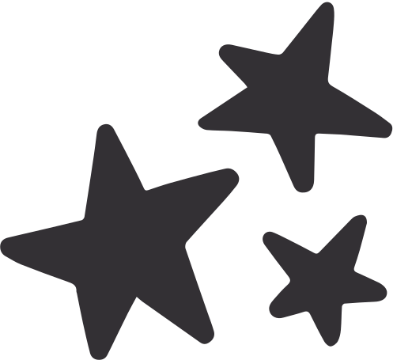 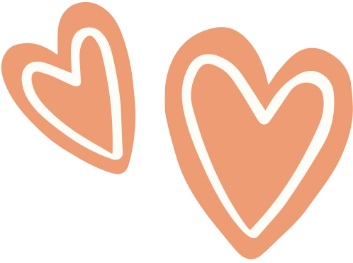 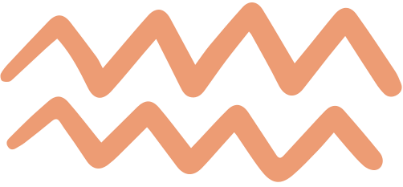 Hướng dẫn viết từ khó
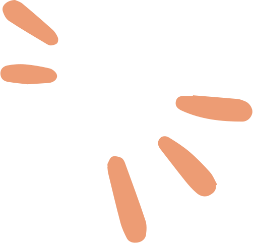 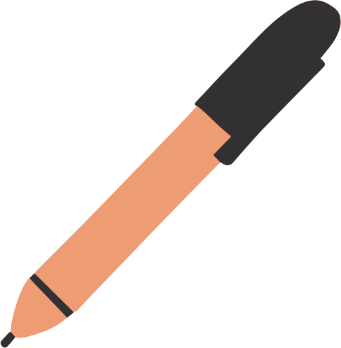 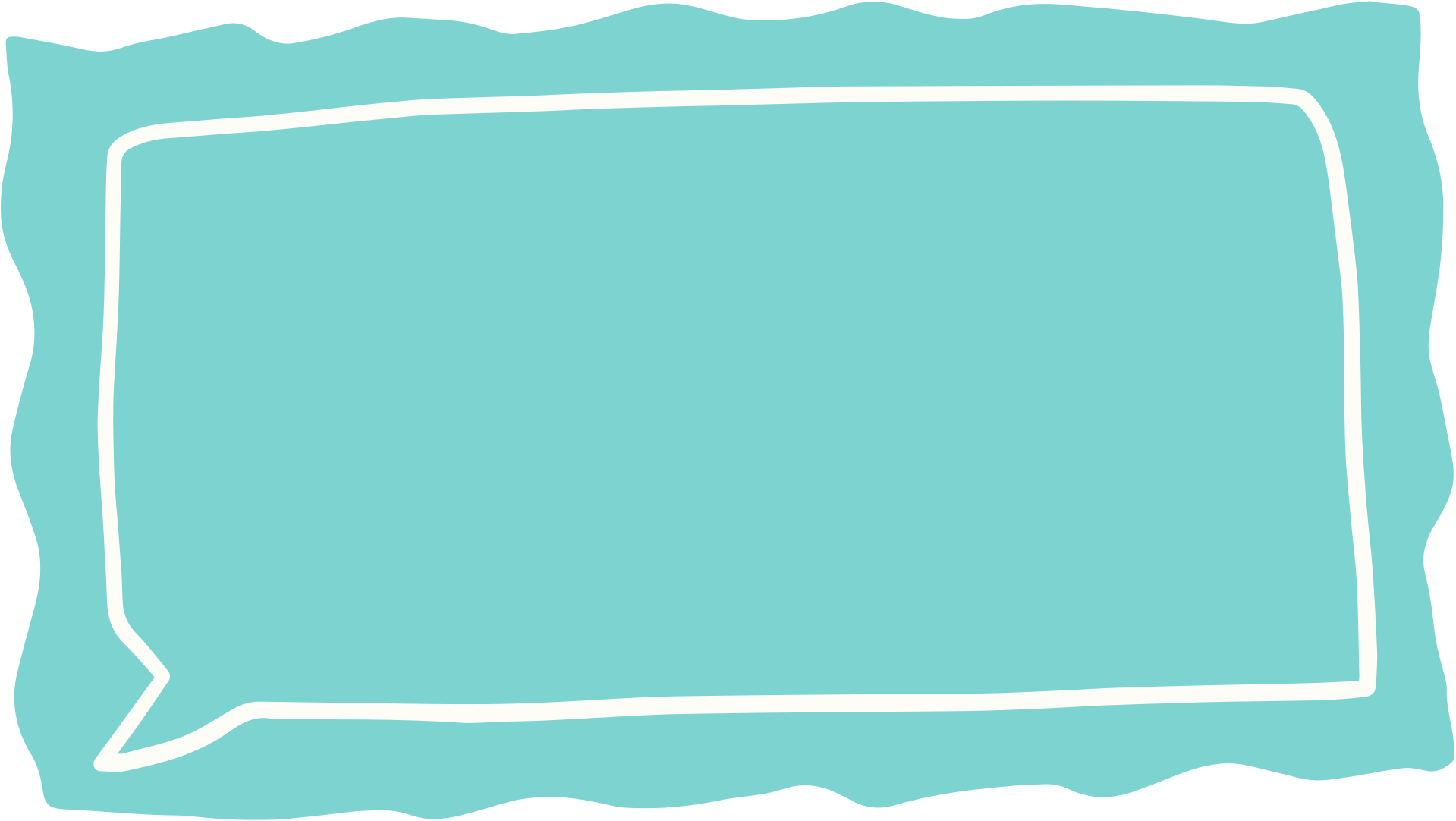 đốn củi
ánh sáng
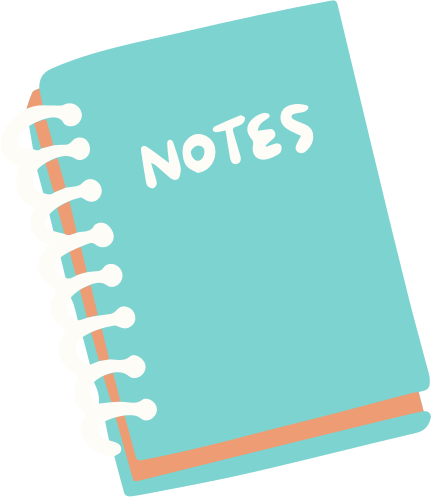 vỏ trứng
đọc sách
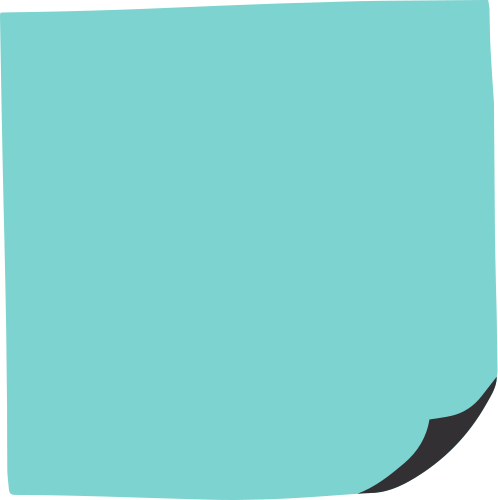 Viết chính tả
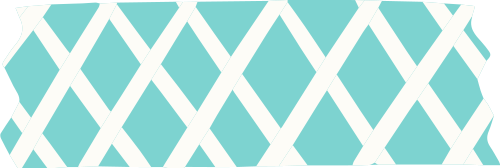 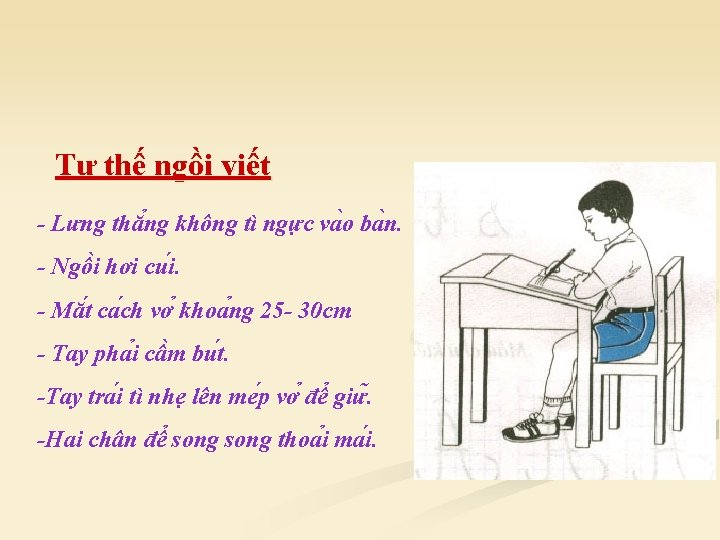 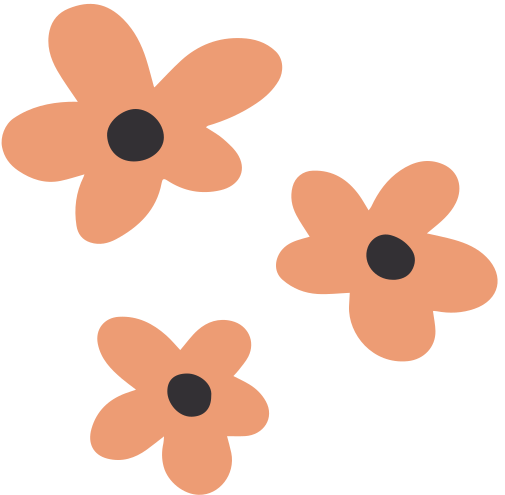 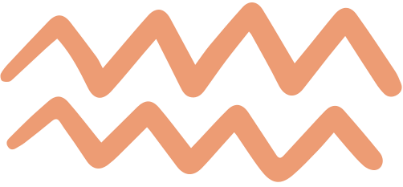 Chính tả (nghe-viết)
Ông tổ nghề thêu
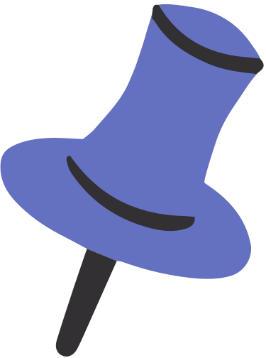 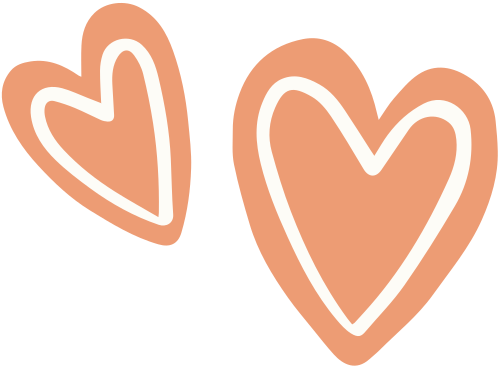 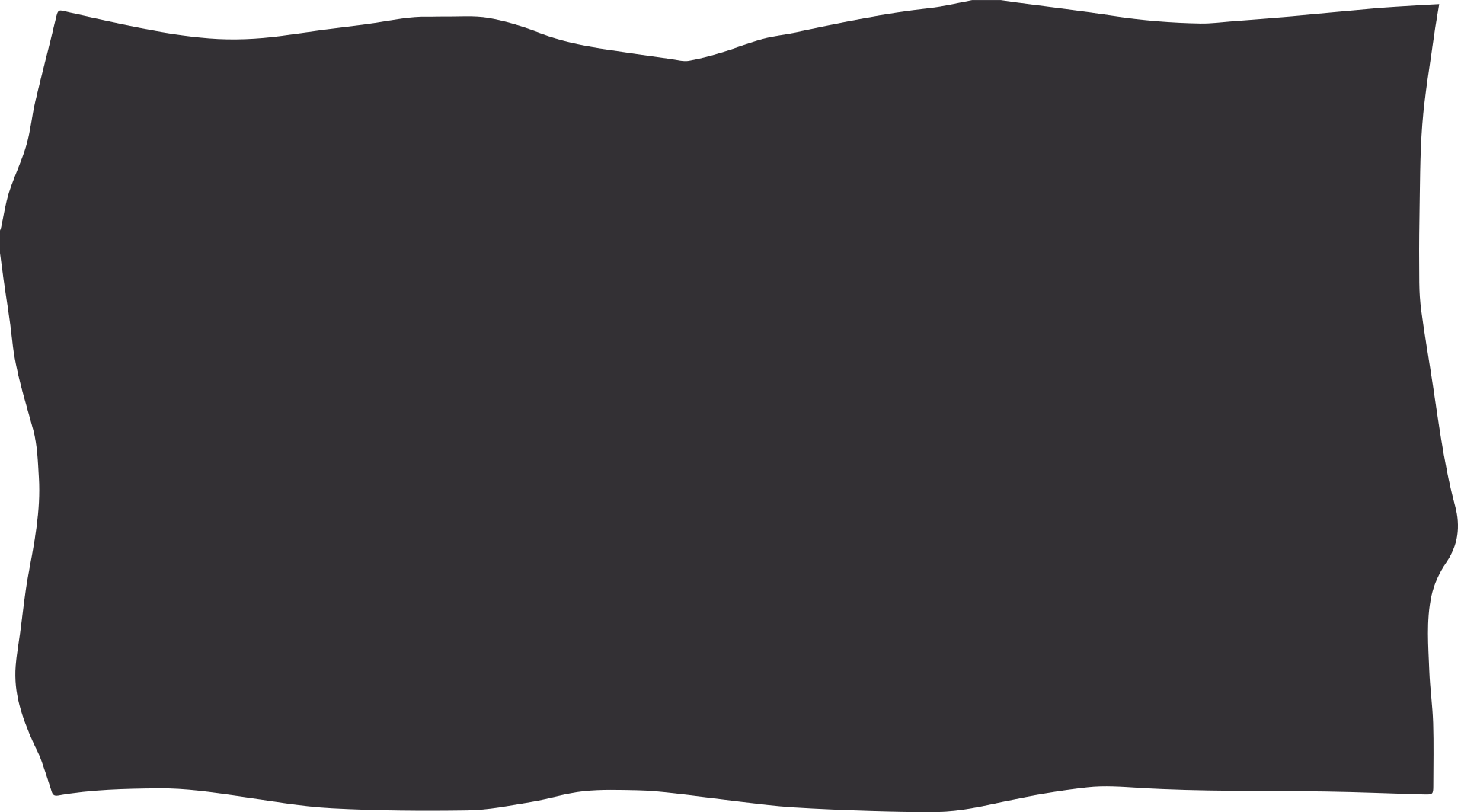 Hồi còn nhỏ, cậu bé Trần Quốc Khái rất ham học. Cậu học cả khi đi đốn củi, lúc kéo vó tôm. Tối đến, nhà không có đèn, cậu bắt đom đóm bỏ vào vỏ trứng, lấy ánh sáng đọc sách. Chẳng bao lâu, Khái đỗ tiến sĩ, rồi làm quan to trong triều đình nhà Lê.
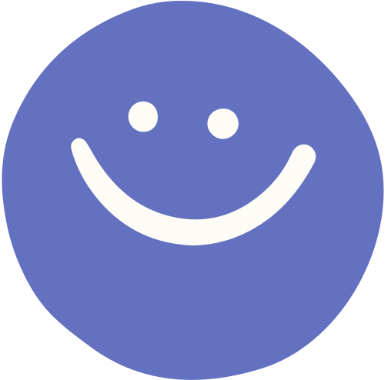 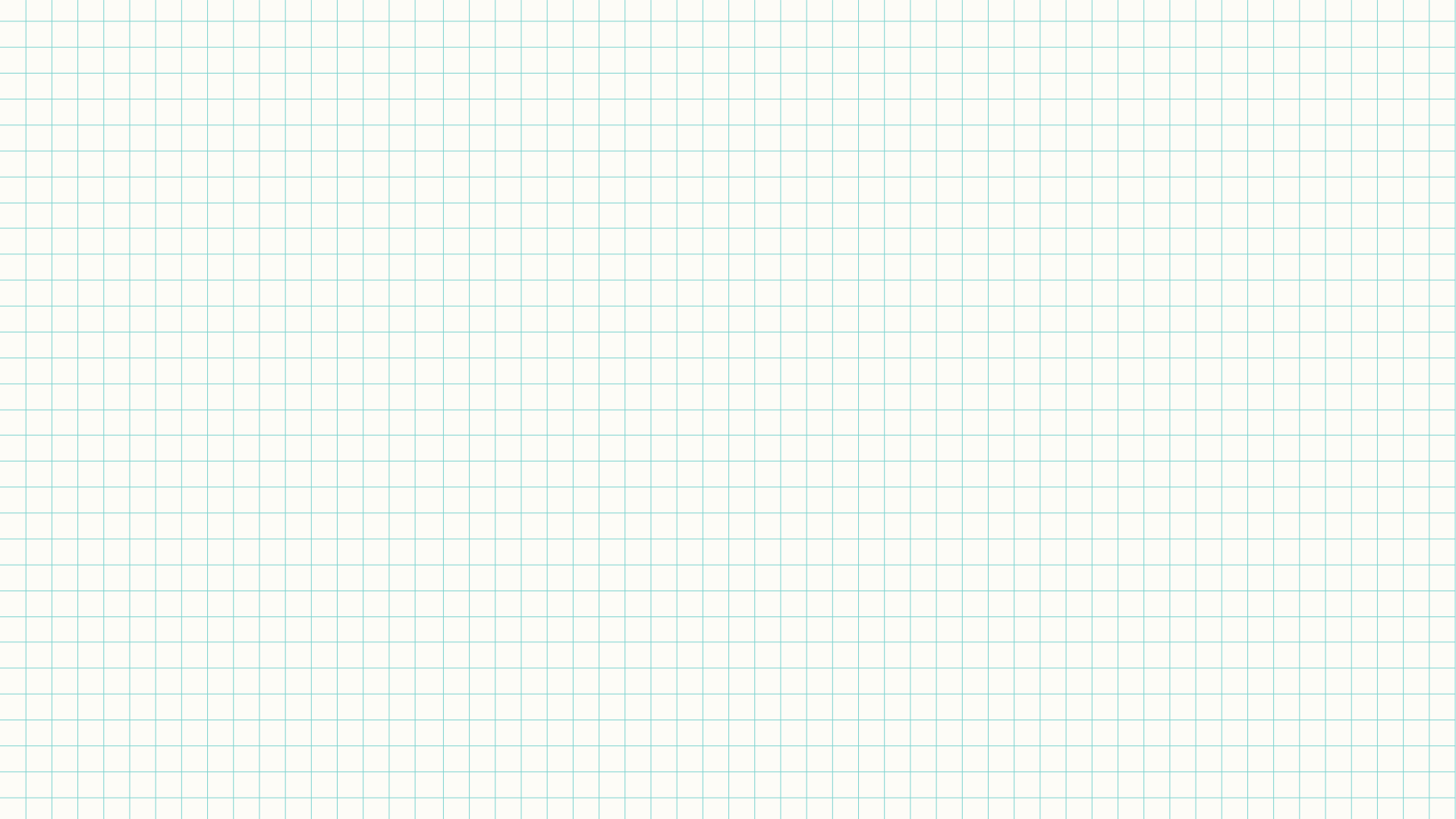 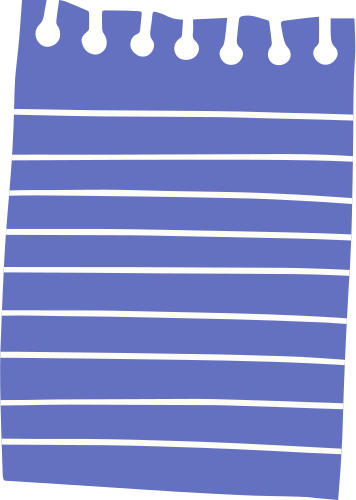 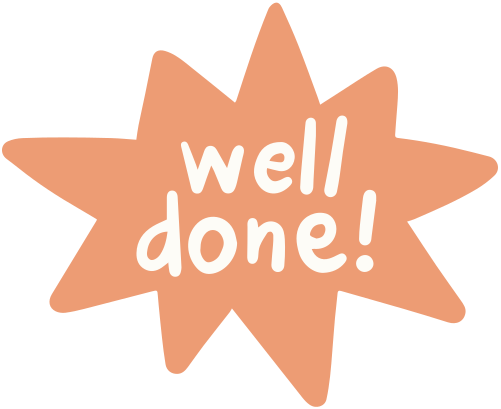 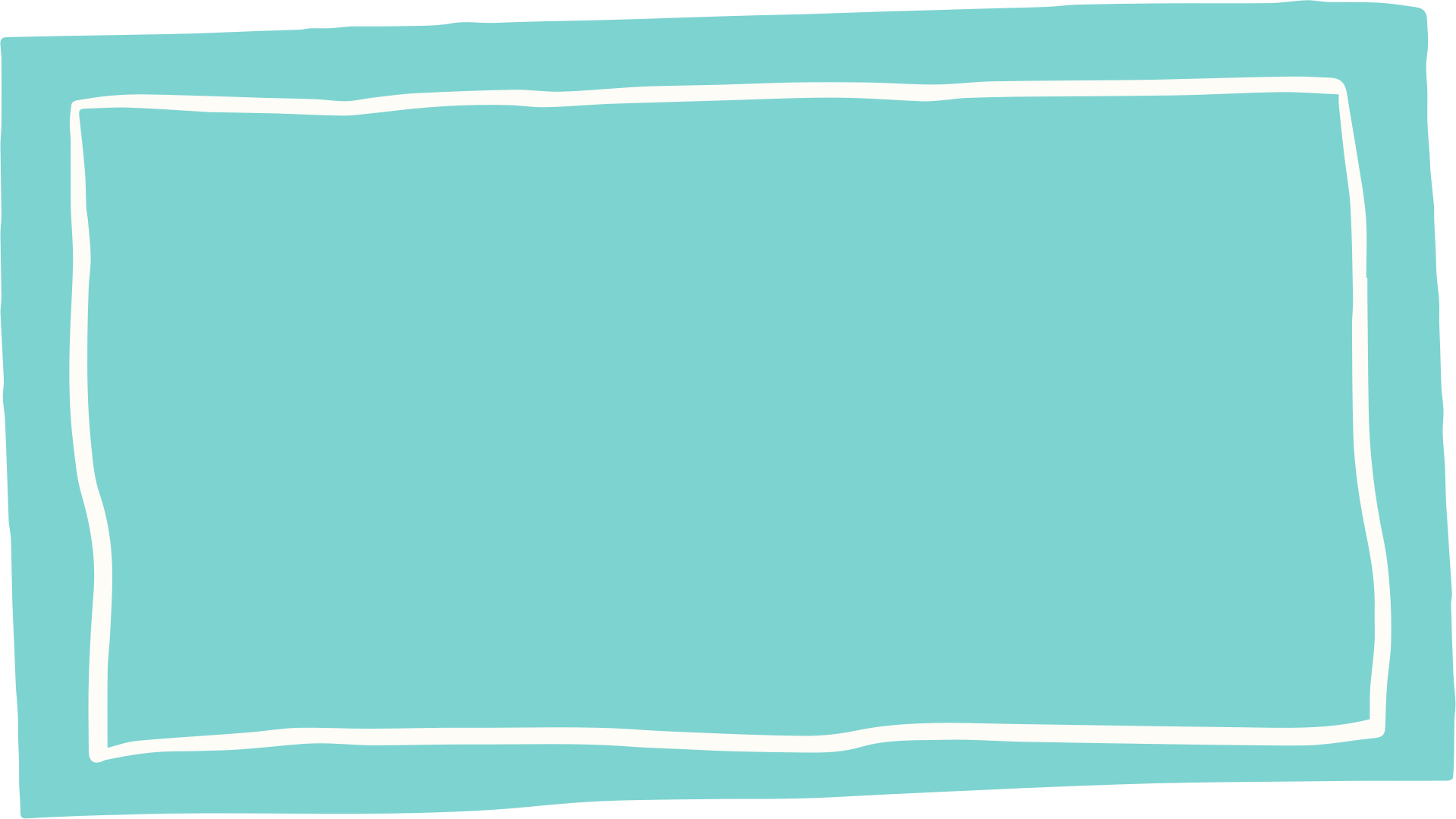 BÀI TẬP
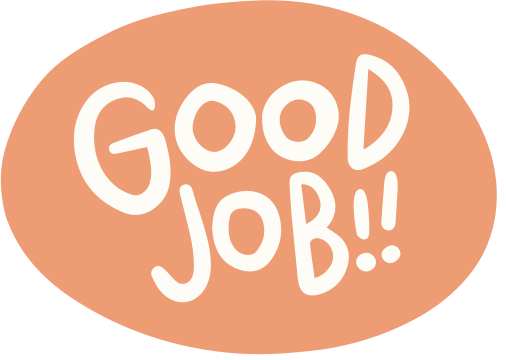 Bài 2/24: Điền vào chỗ trống tr hay ch?
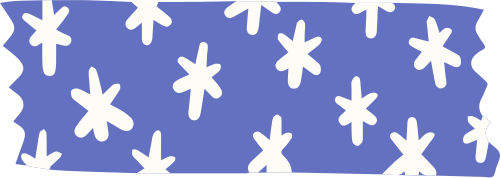 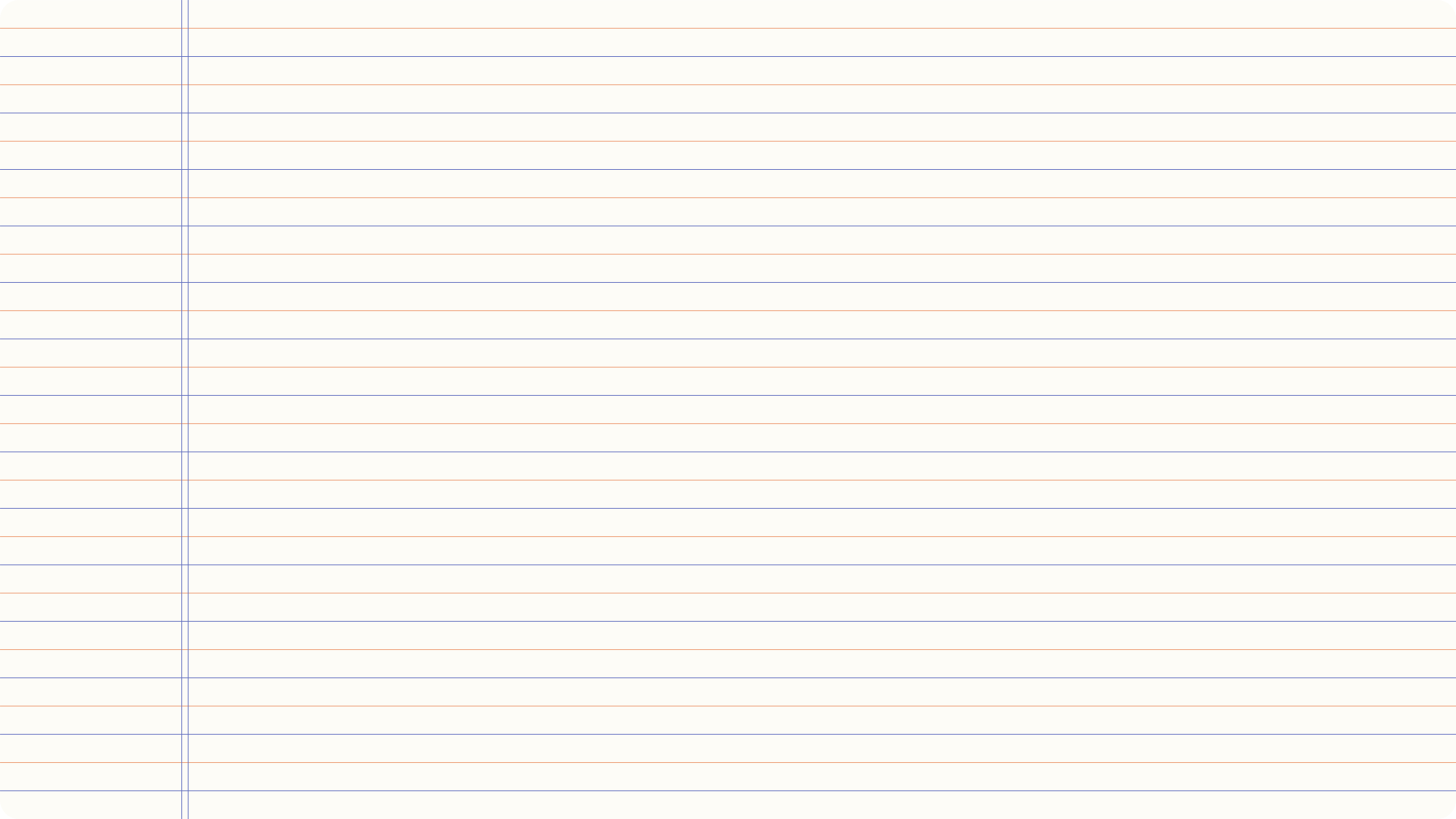 Trần Quốc Khái thông minh, ……ăm chỉ học tập nên đã …ở thành tiến sĩ, làm quan to…..ong …….iều đình nhà Lê. Được cử đi sứ Trung Quốc, …….ước thử thách của vua nước láng giềng, ông đã xử .....í rất giỏi làm …..o mọi người phải kính ….ọng. Ông còn nhanh …..í học được nghề thêu của người Trung Quốc để ……uyền lại …..o nhân dân.
ch
tr
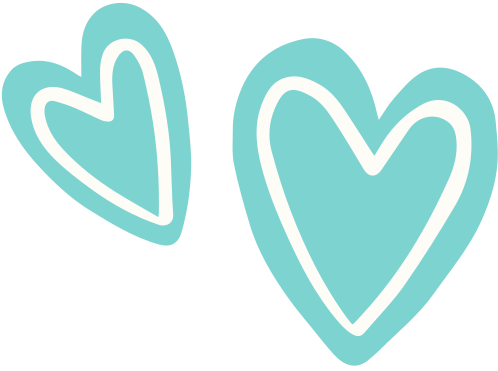 tr
tr
tr
tr
ch
tr
tr
ch
tr
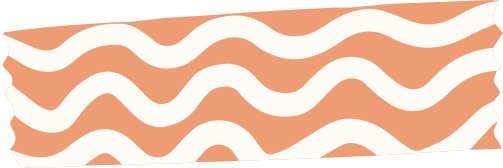 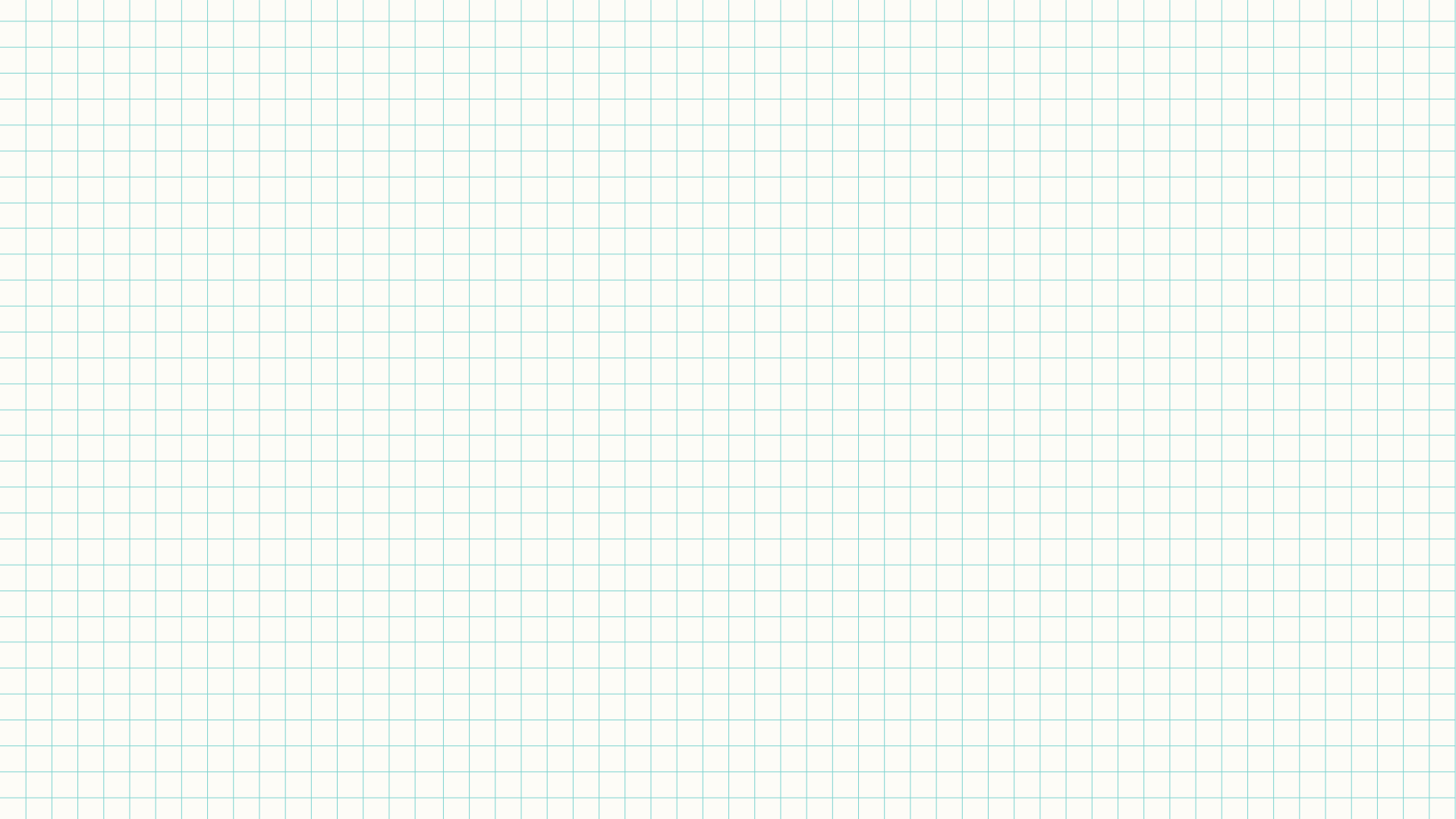 Thank you!
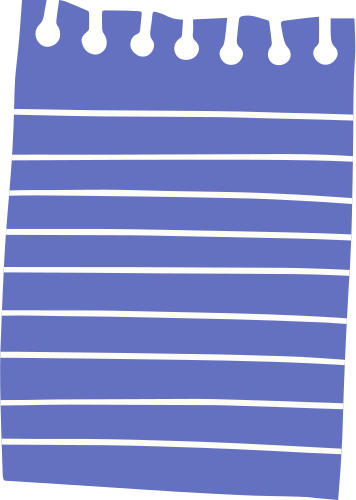 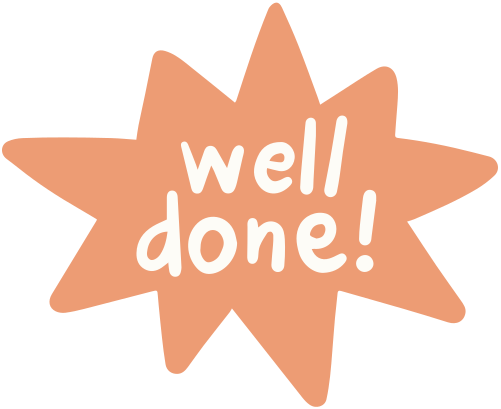 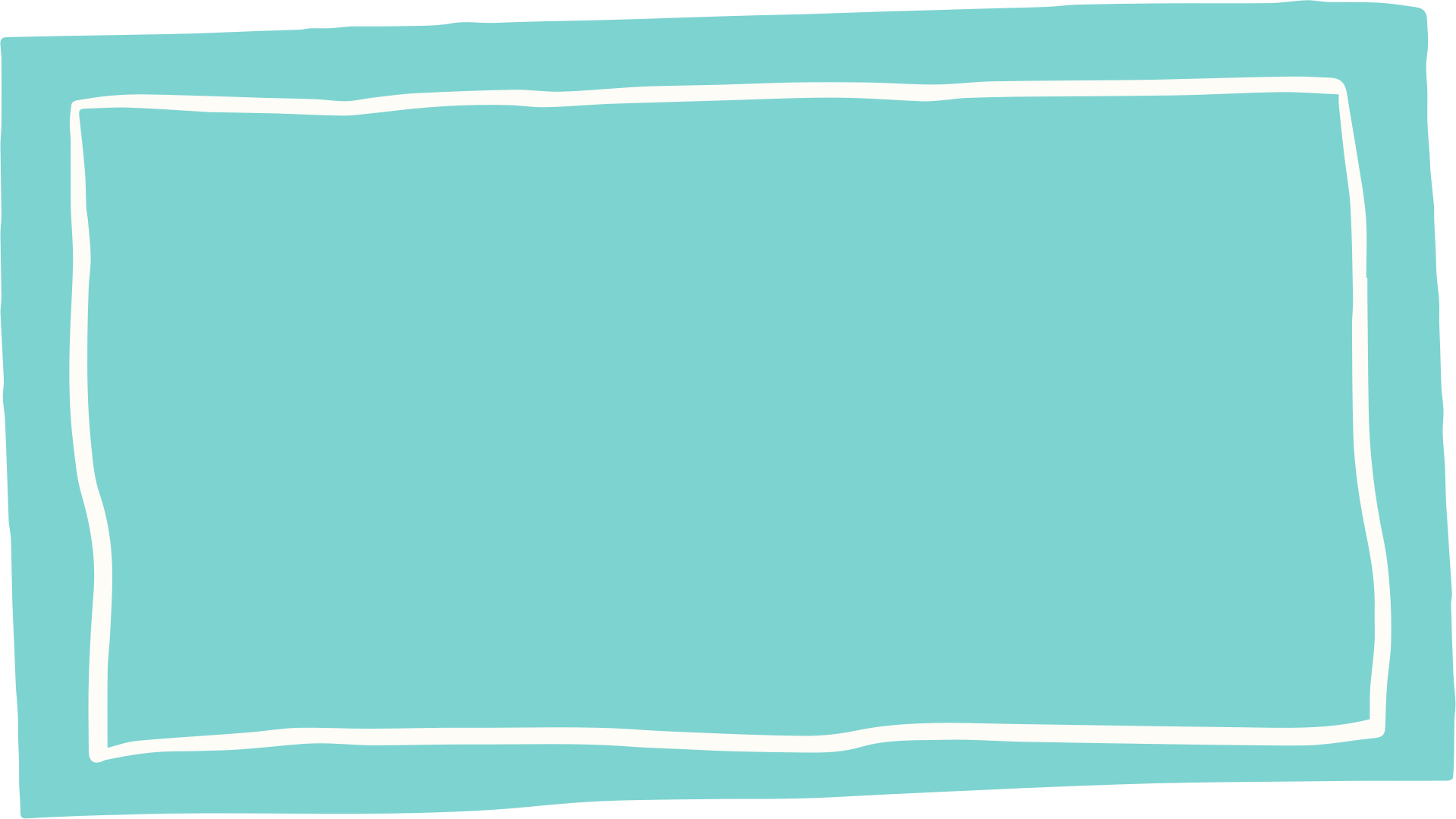 DO YOU HAVE ANY QUESTIONS FOR ME?
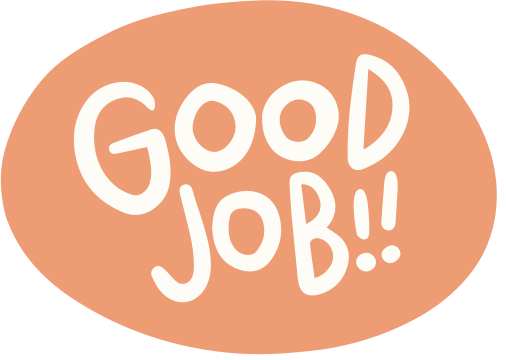